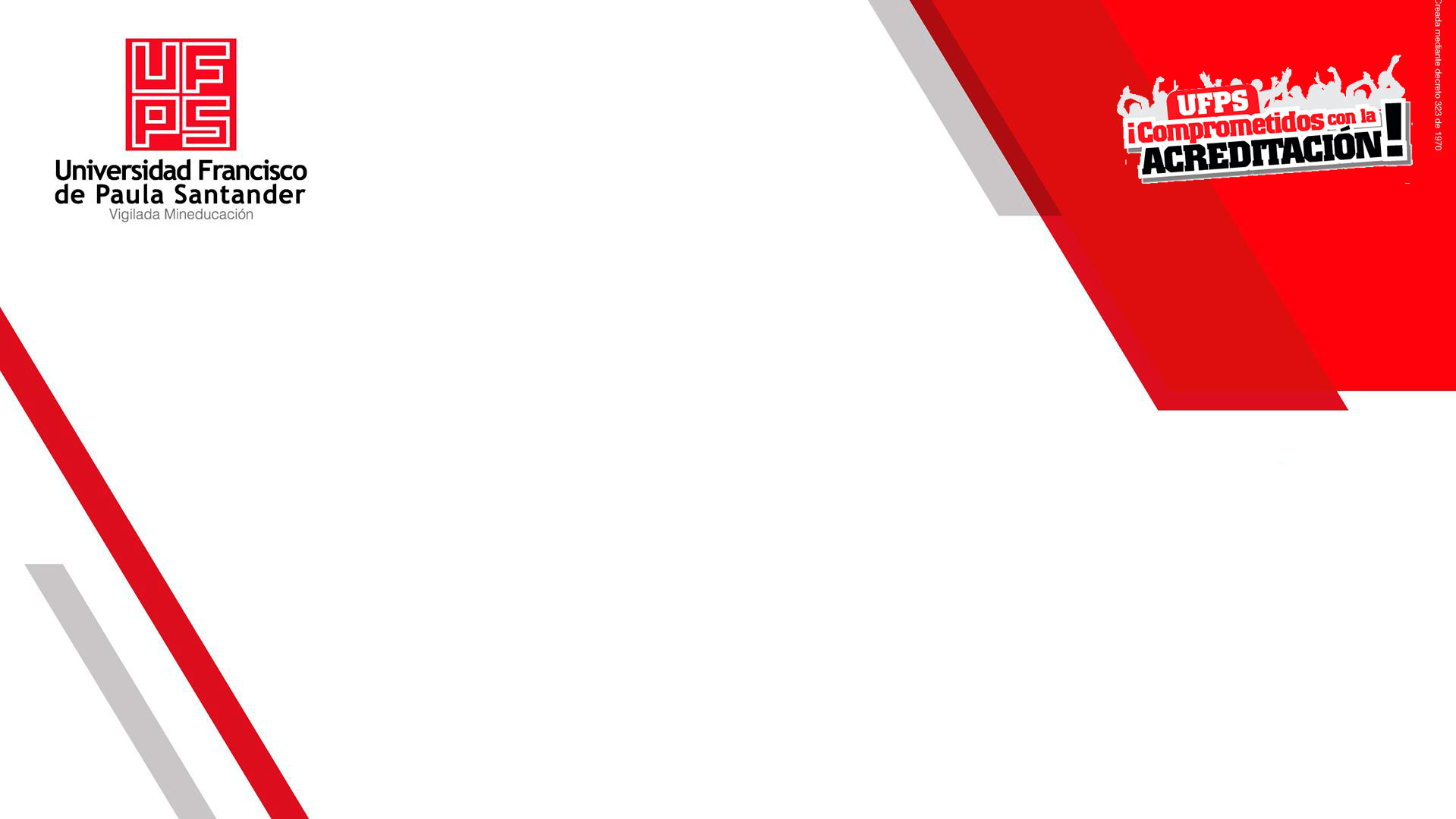 PROYECTO PARA LA MEJORA DE LOS RESULTADOS DE LAS PRUEBAS SABER PRO
UNIVERSIDAD FRANCISCO DE PAULA SANTANDER
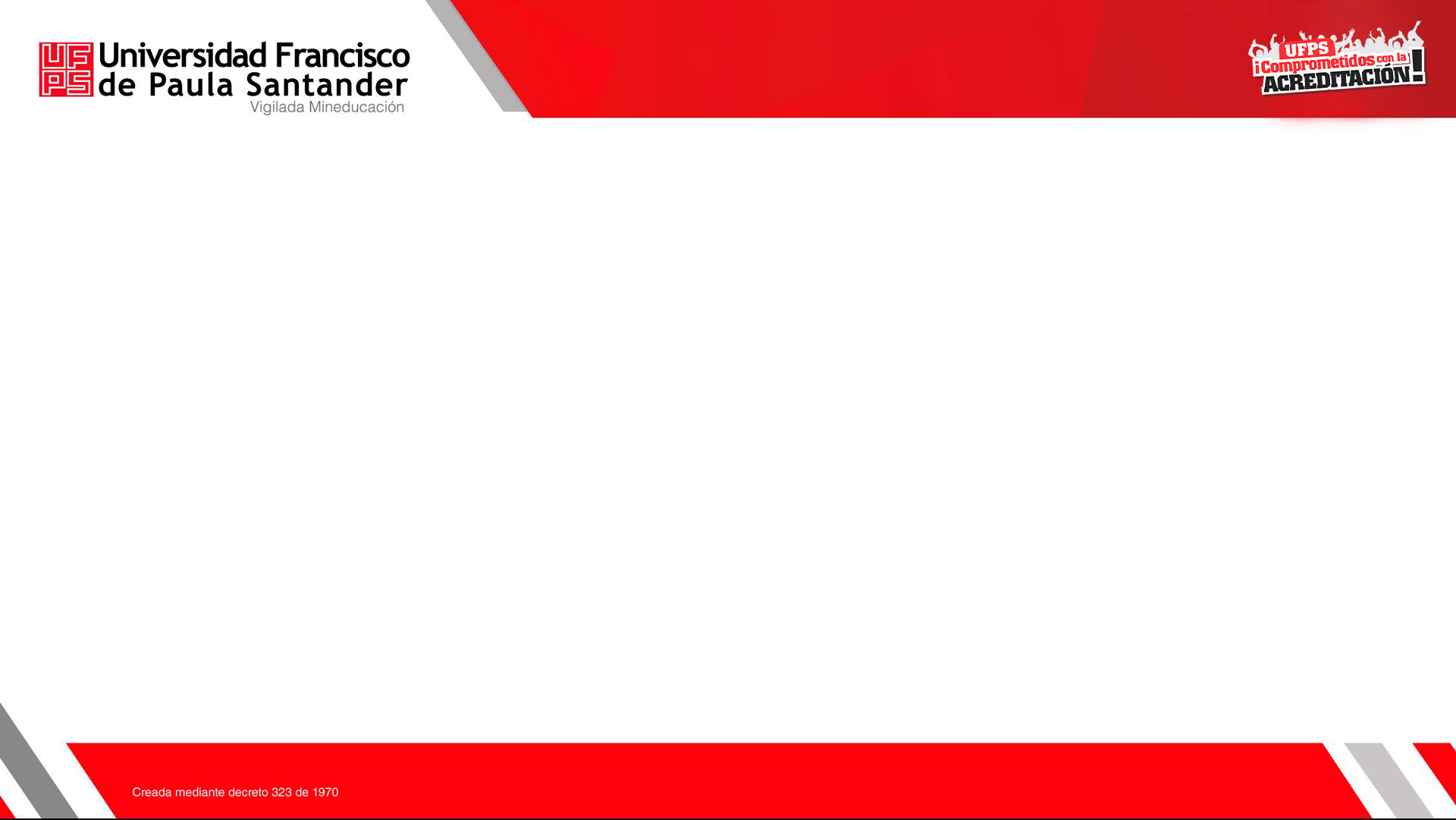 ADVERTENCIA…
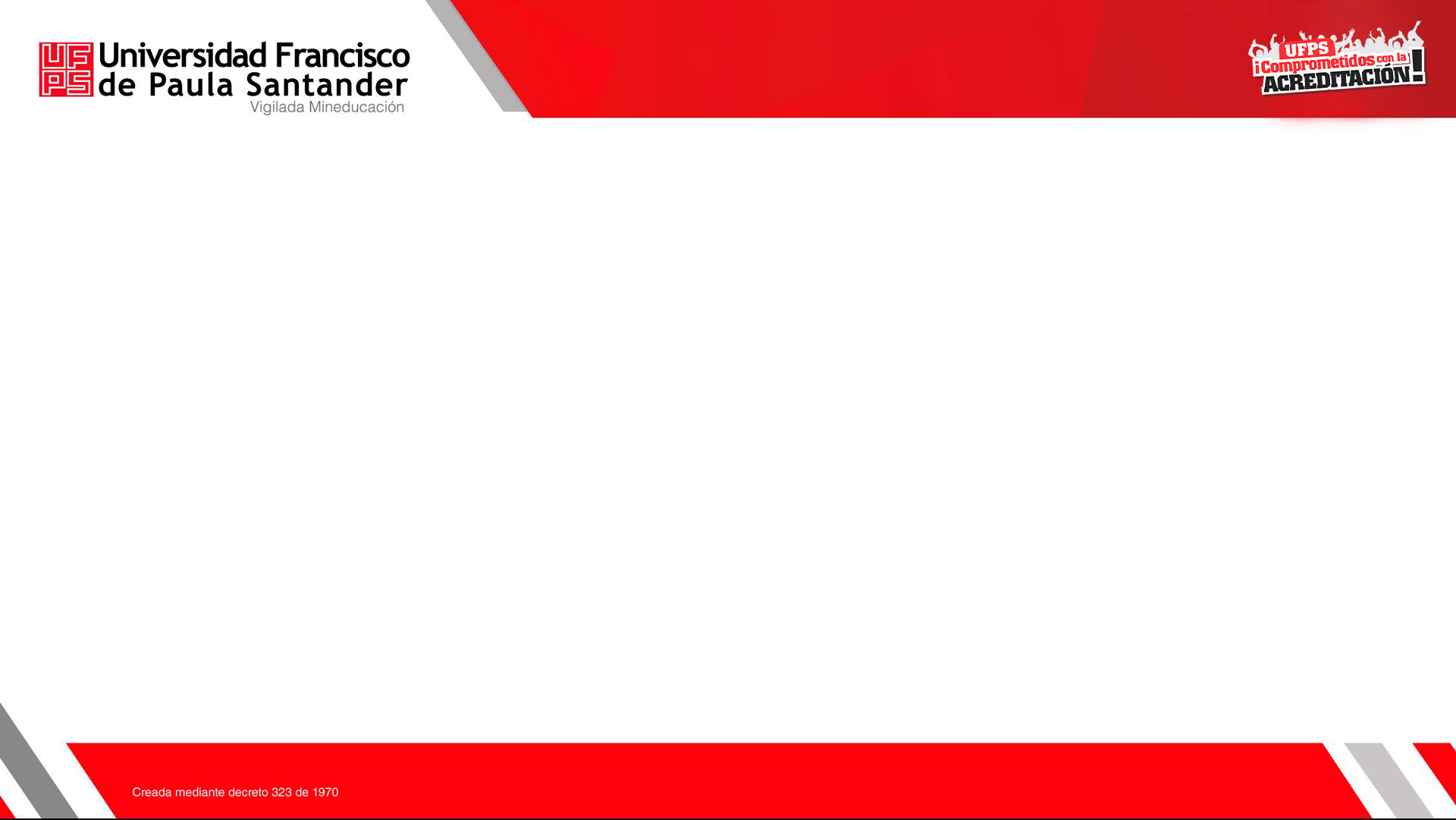 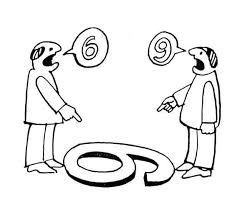 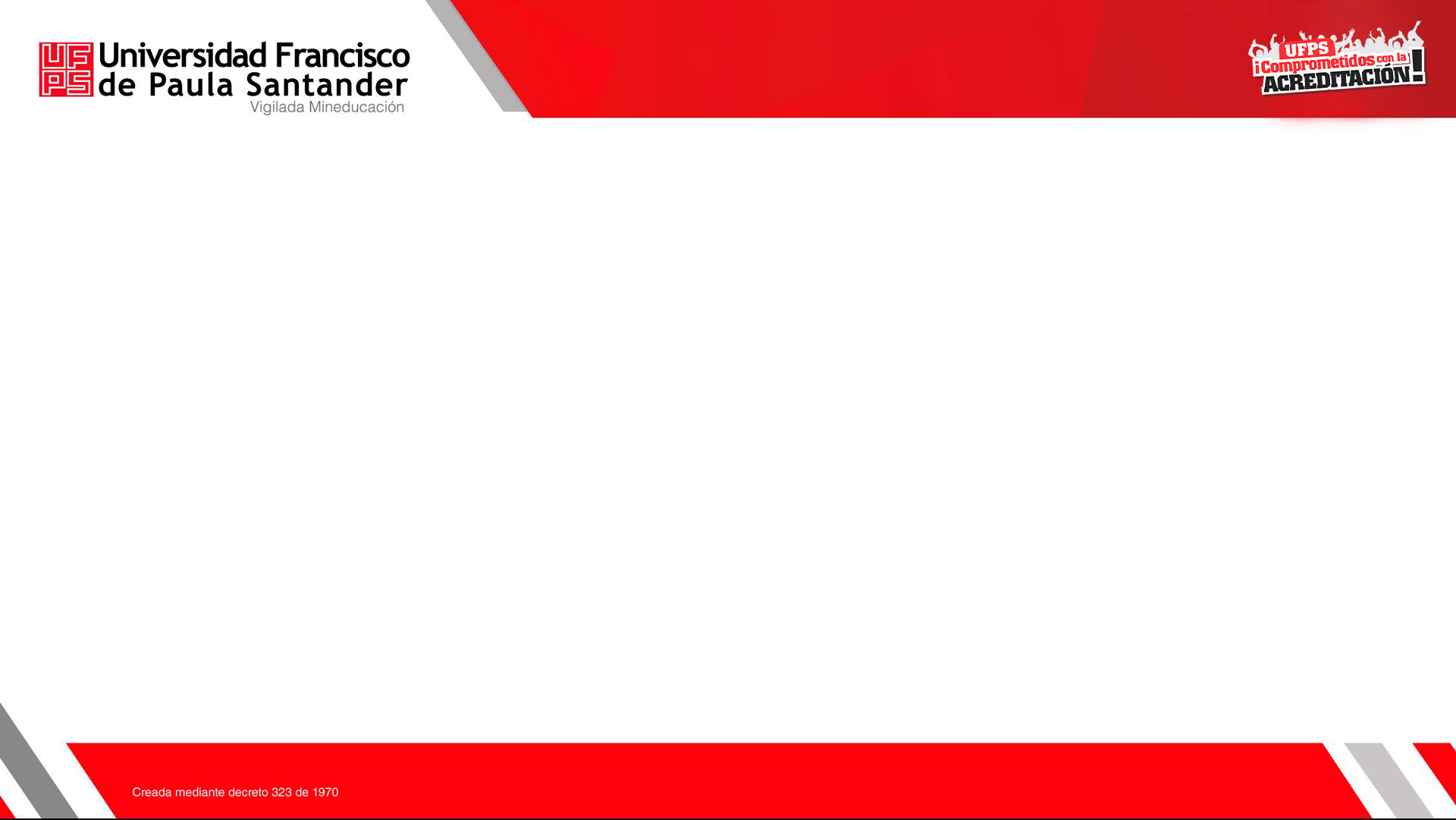 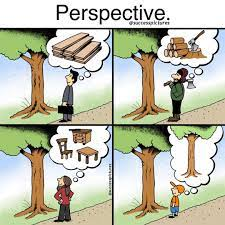 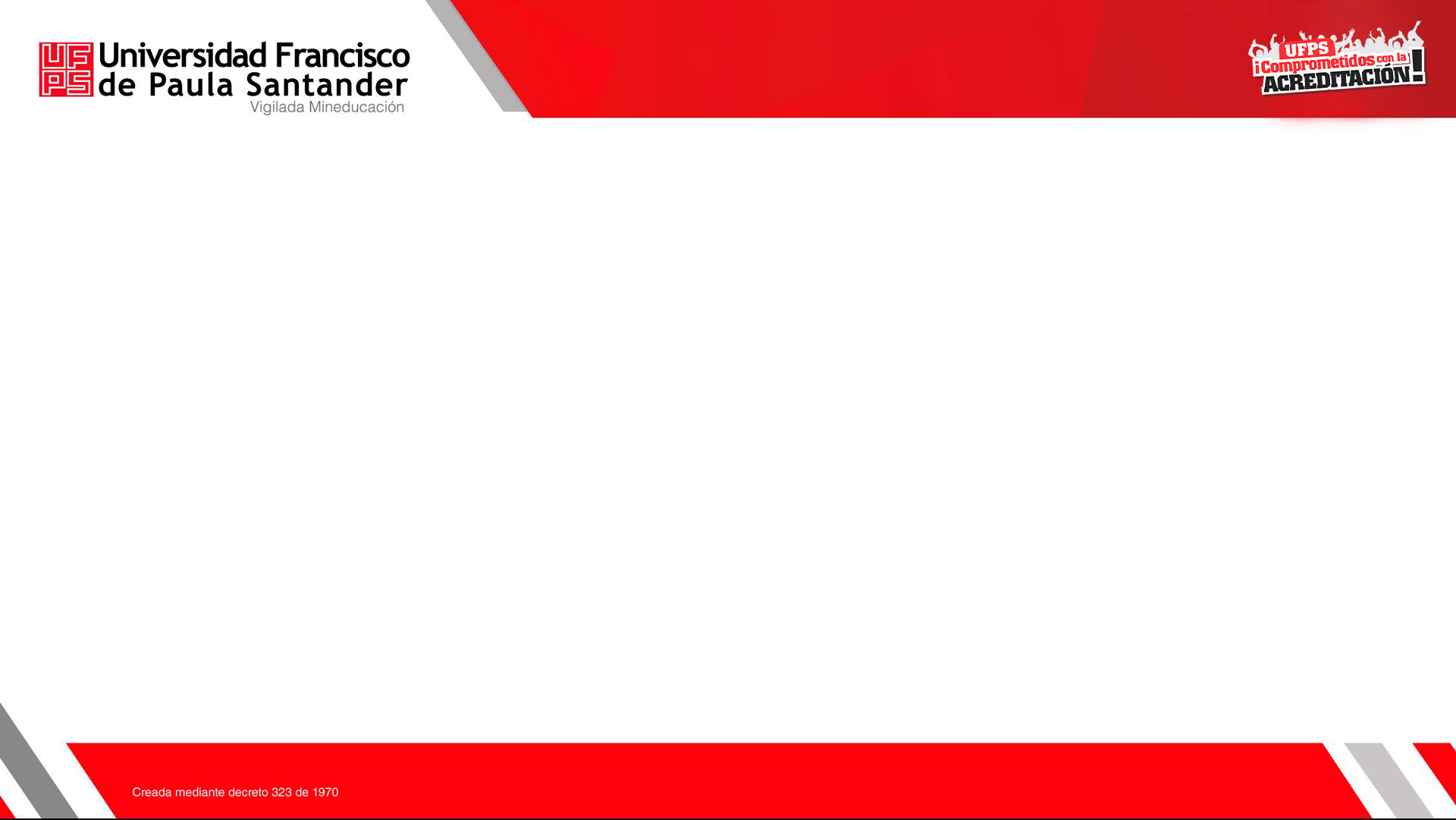 Las competencias genéricas son importantes, porque perfeccionan la formación del profesional en formación y proporcionan una valoración más alta del trabajador al insertarse en el mundo laboral (Miró y Capó, 2010).
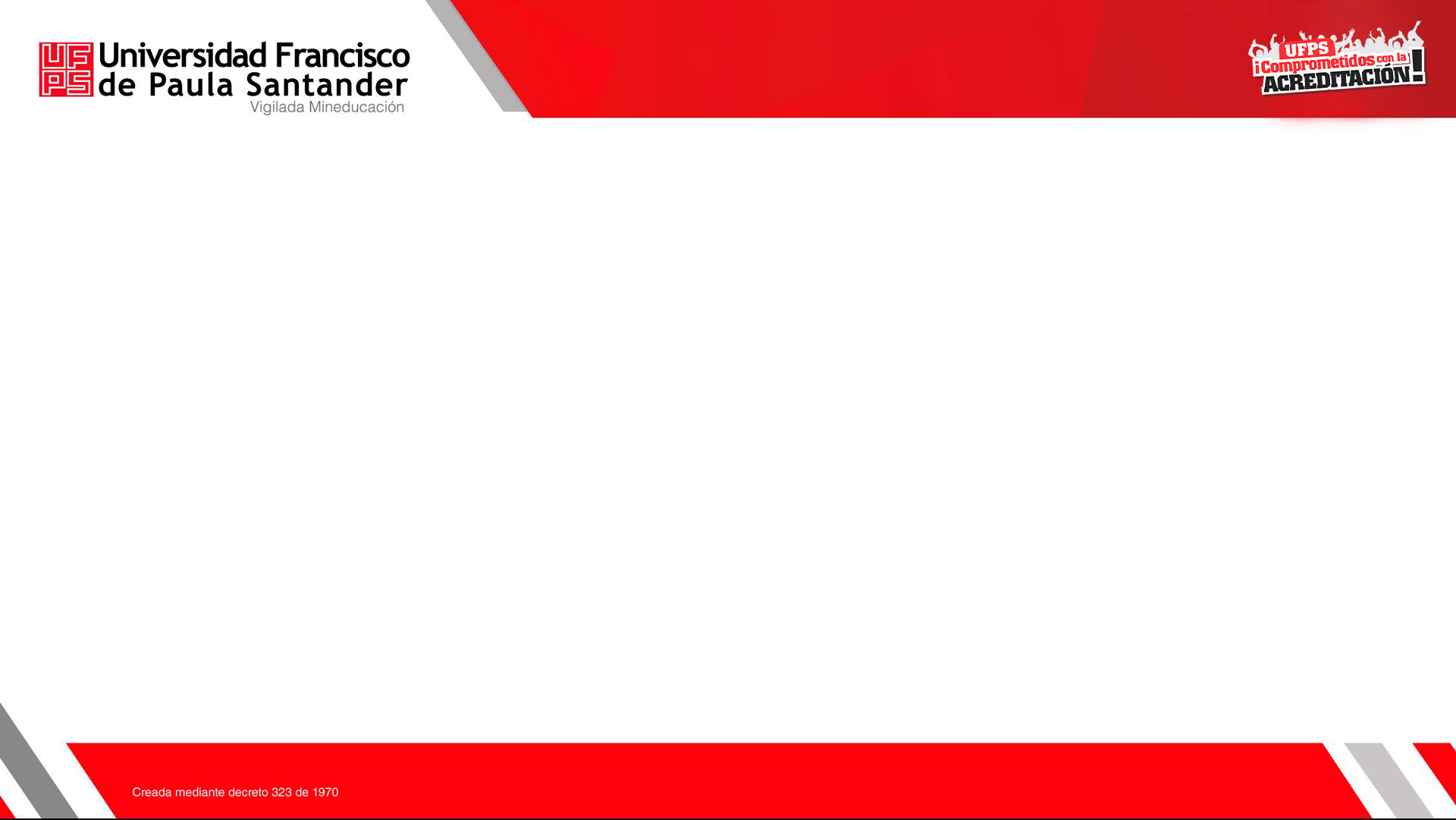 Ureña y Ureña (2016) describen la importancia de este conjunto de habilidades transversales, puesto que estas encarnan la autoridad sobre procesos y métodos para desarrollarse en la práctica, de la experiencia específicamente de las intersubjetividades, que es como se construye la realidad.
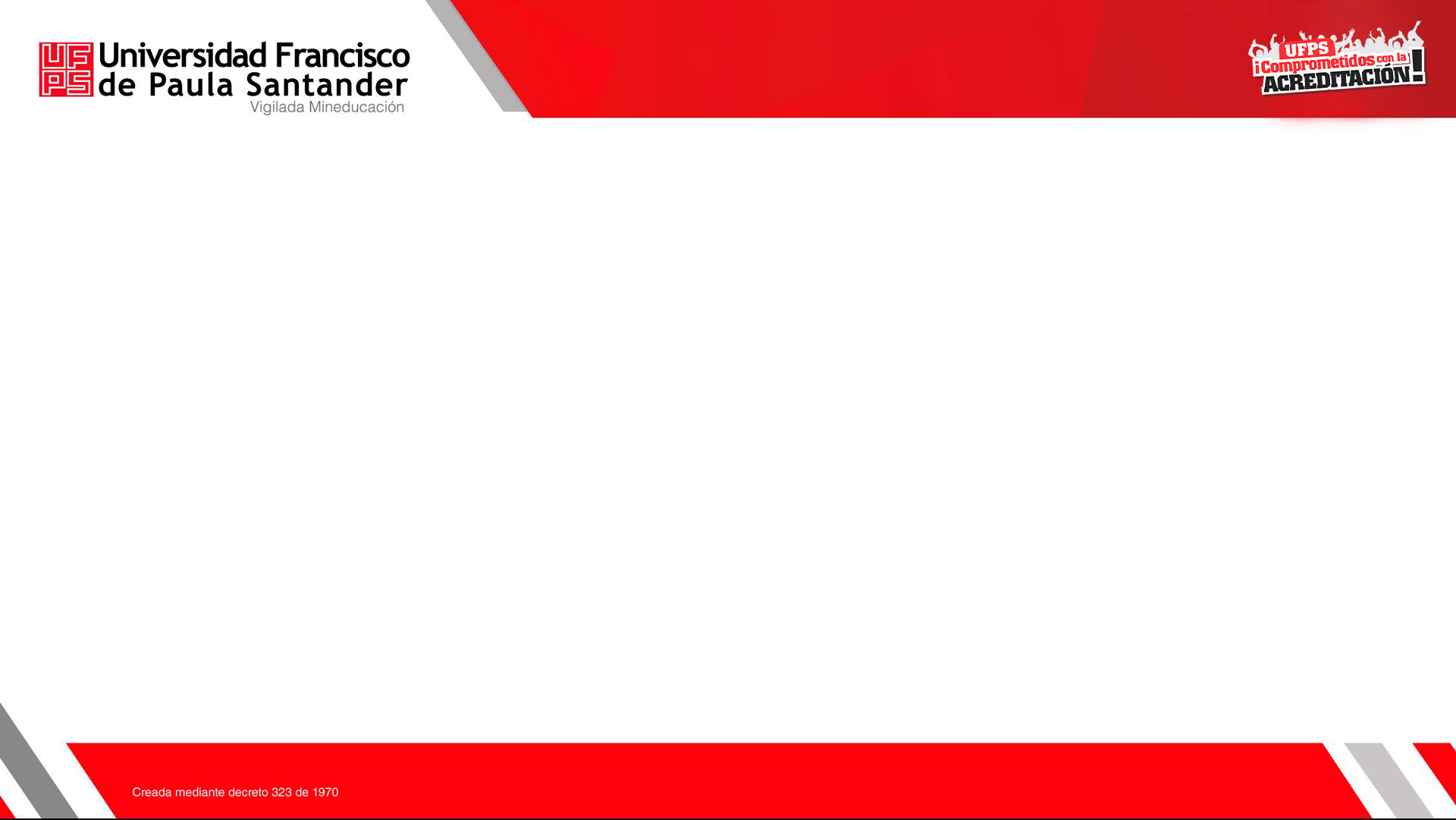 VOLUNTAD
PRÁCTICA
CONOCIMIENTOS
COMPETENCIA GENÉRICA
¿ES RECONOCIDA?
NECESIDADES
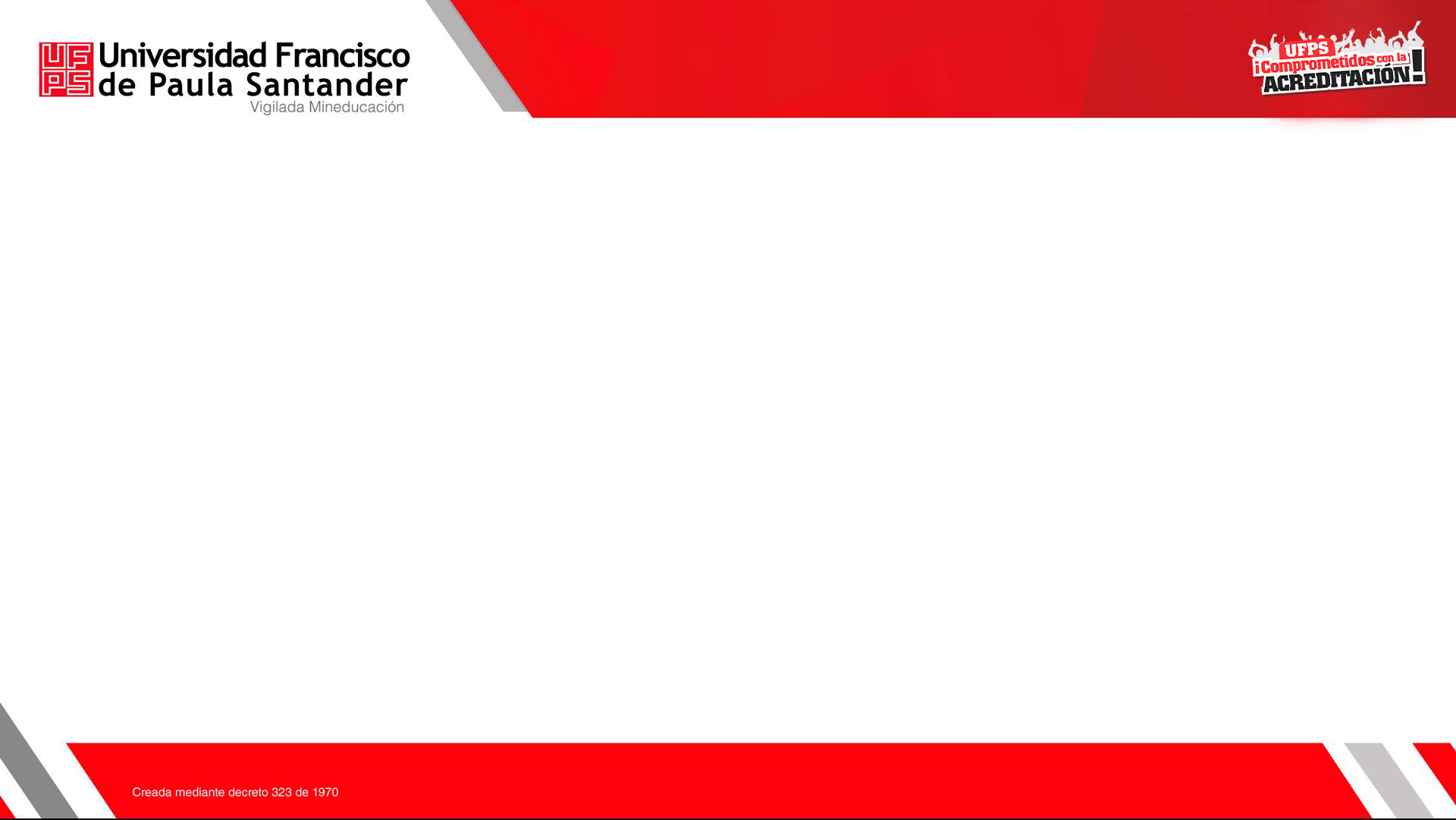 ELEMENTOS PARA EL DESARROLLO DE COMPETENCIAS GENÉRICAS DESDE EL AULA
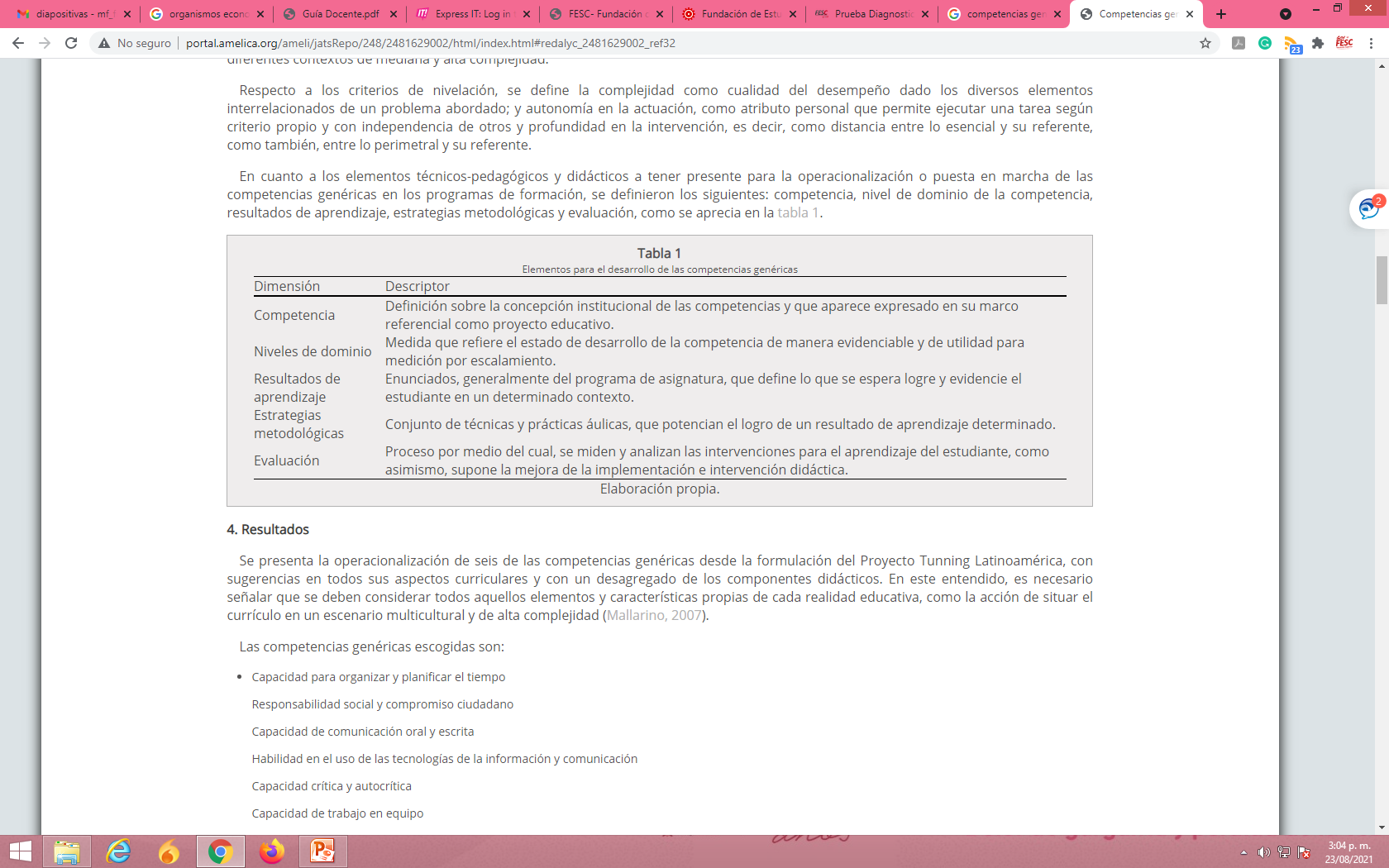 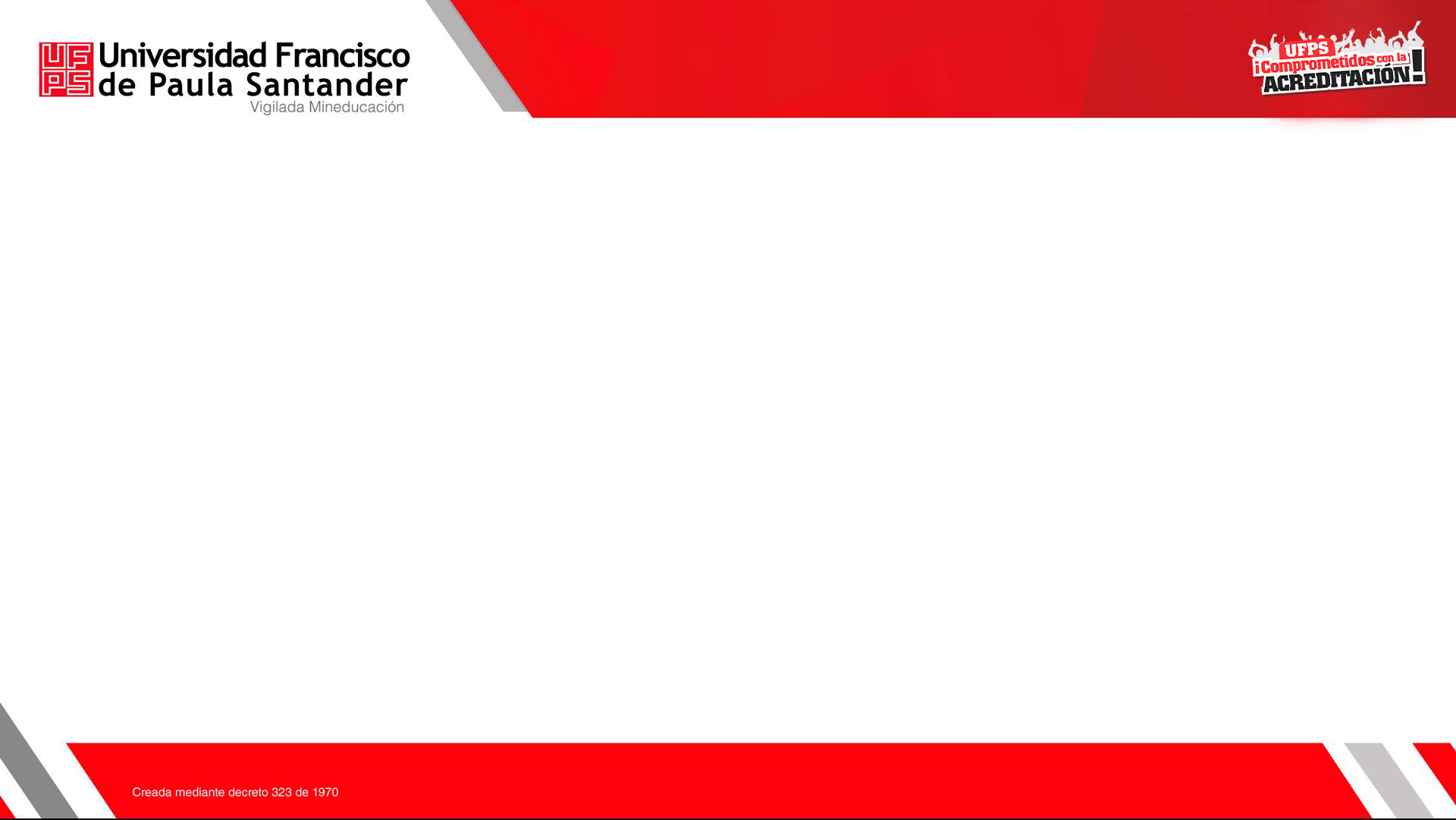 PERTINENCIA
SUFICIENCIA
COHERENCIA
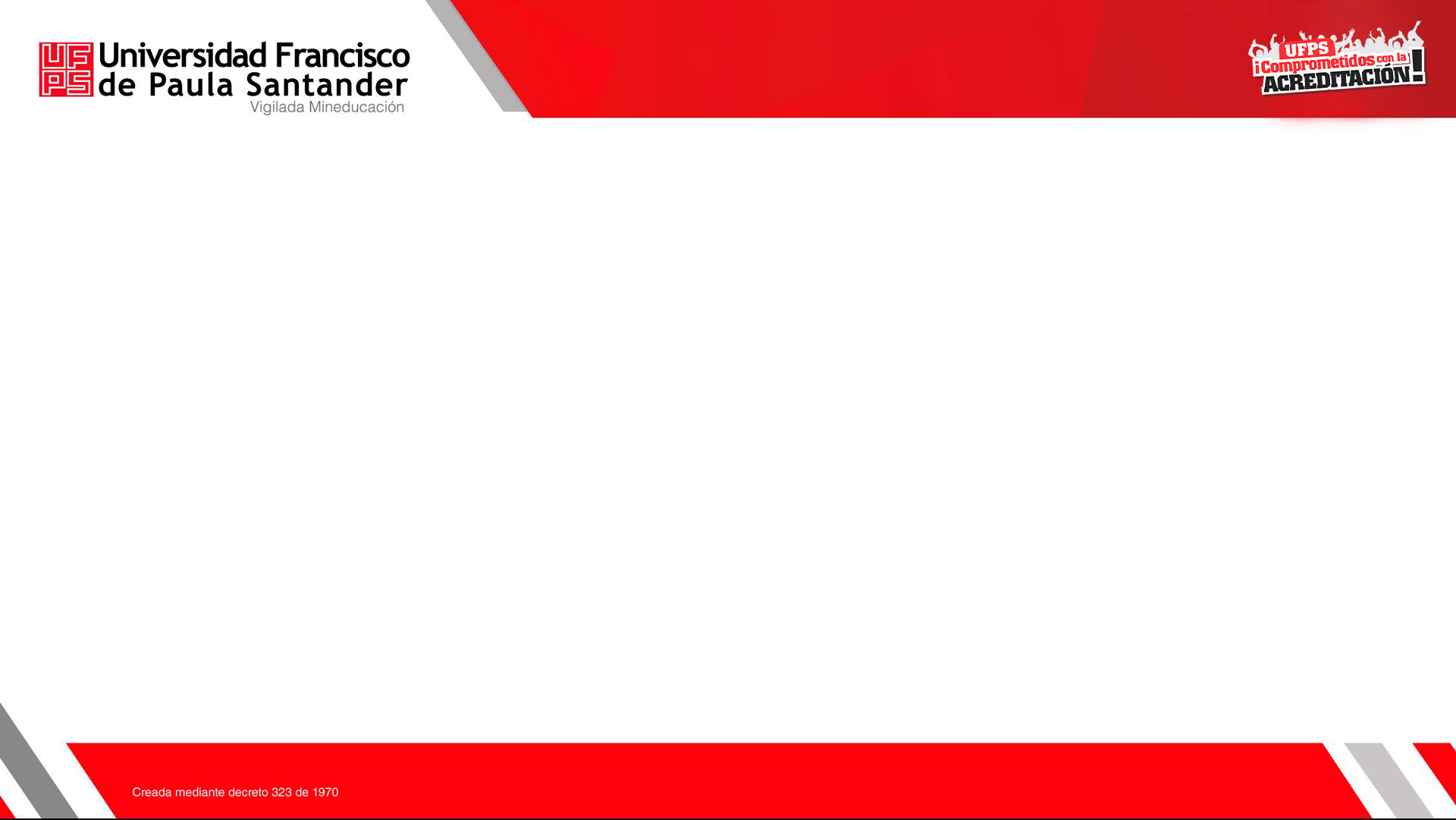 PERTINENCIA
CONSIDERANDO LAS NECESIDADES ESPECÍFICAS DE LOS ESTUDIANTES EL CONTEXTO Y LAS MÍAS COMO DOCENTE
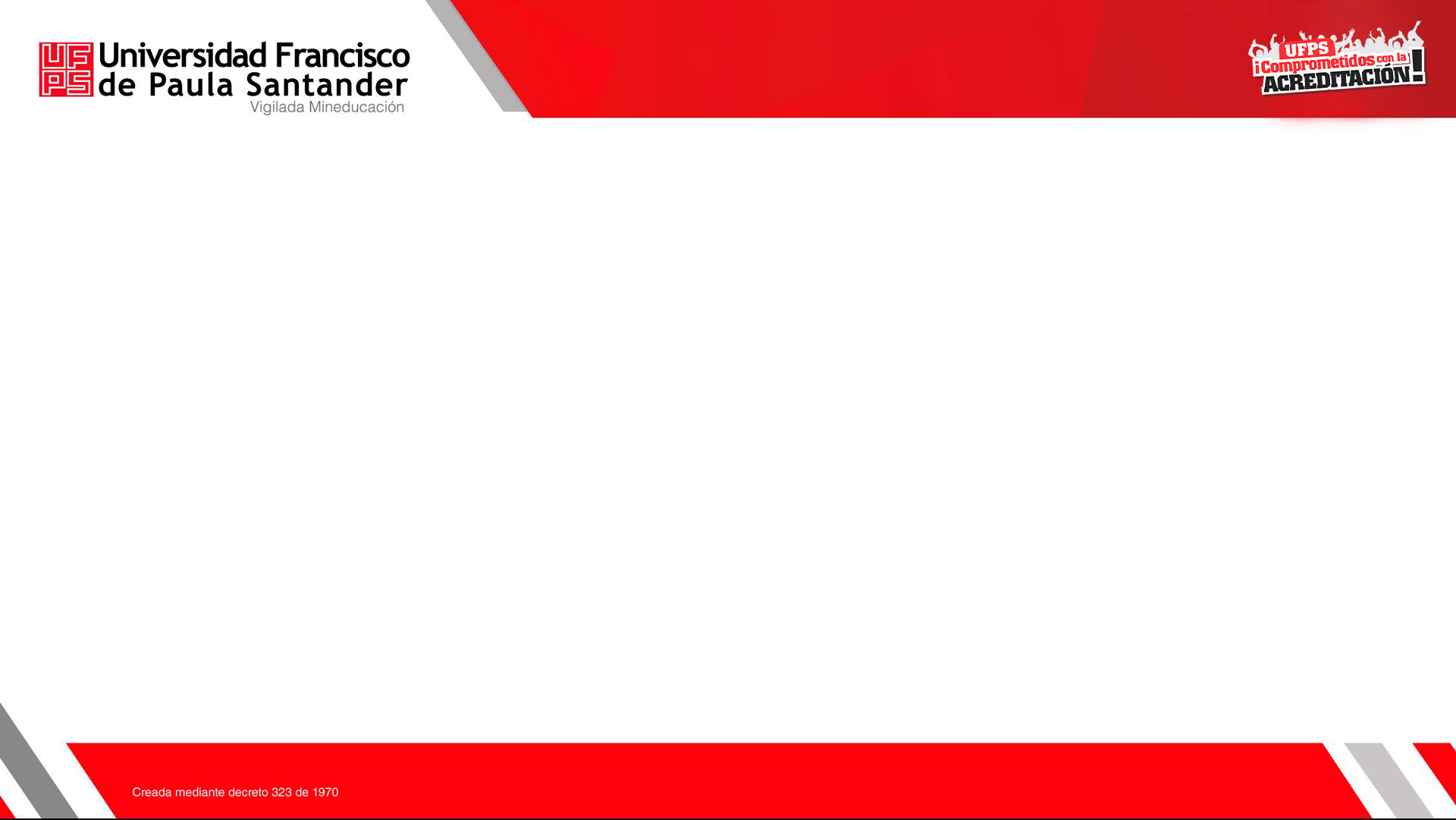 SUFICIENCIA
CON MI ESFUERZO POR ASUMIR MI ROL Y EL CUMPLIMIENTO DE ACTIVIDADES Y ESTRATEGIAS.
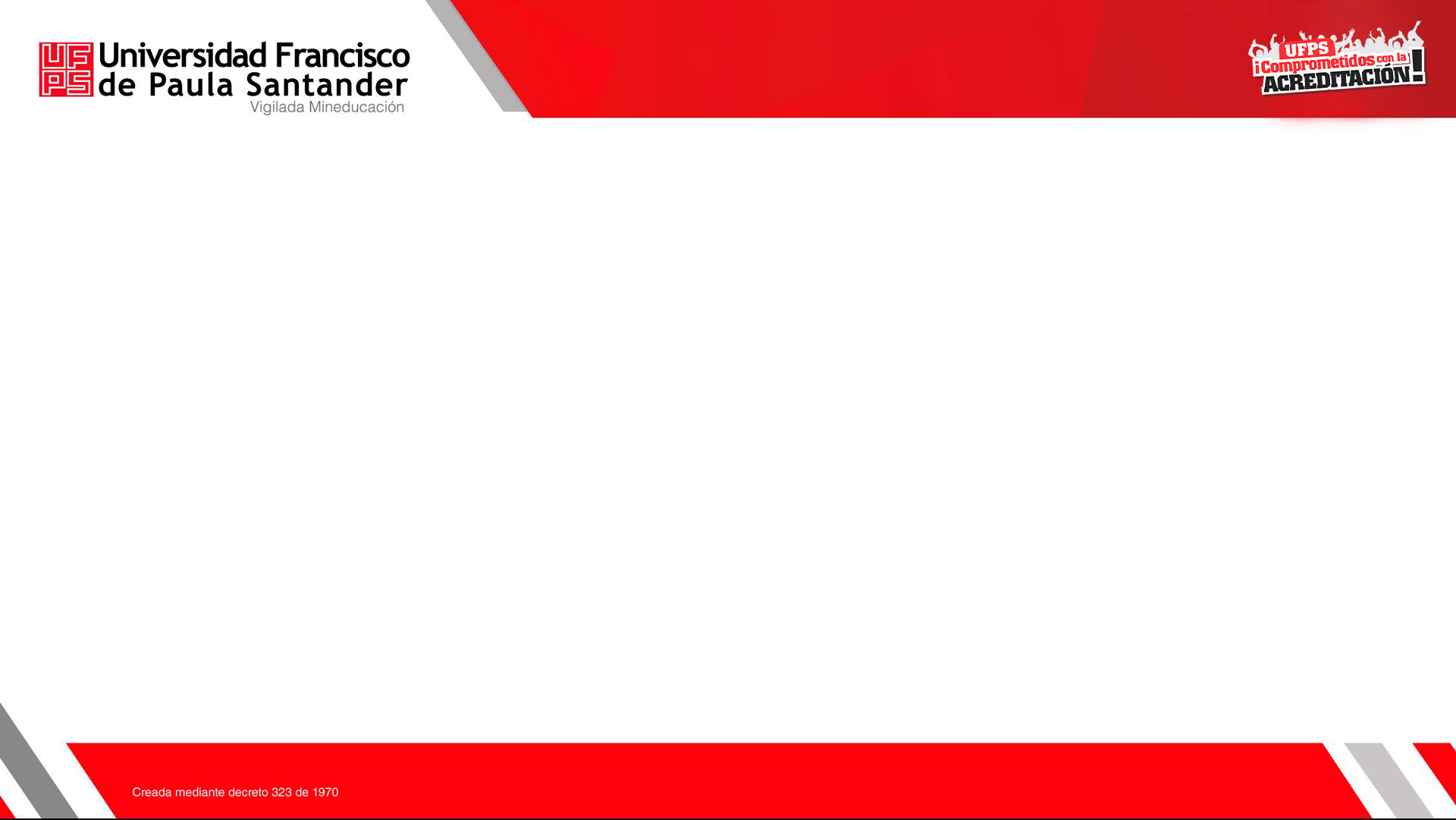 COHERENCIA
ACTUANDO DE ACUERDO A LOS PROPÓSITOS INSTITUCIONALES Y NECESIDADES DE MI PROGRAMA.
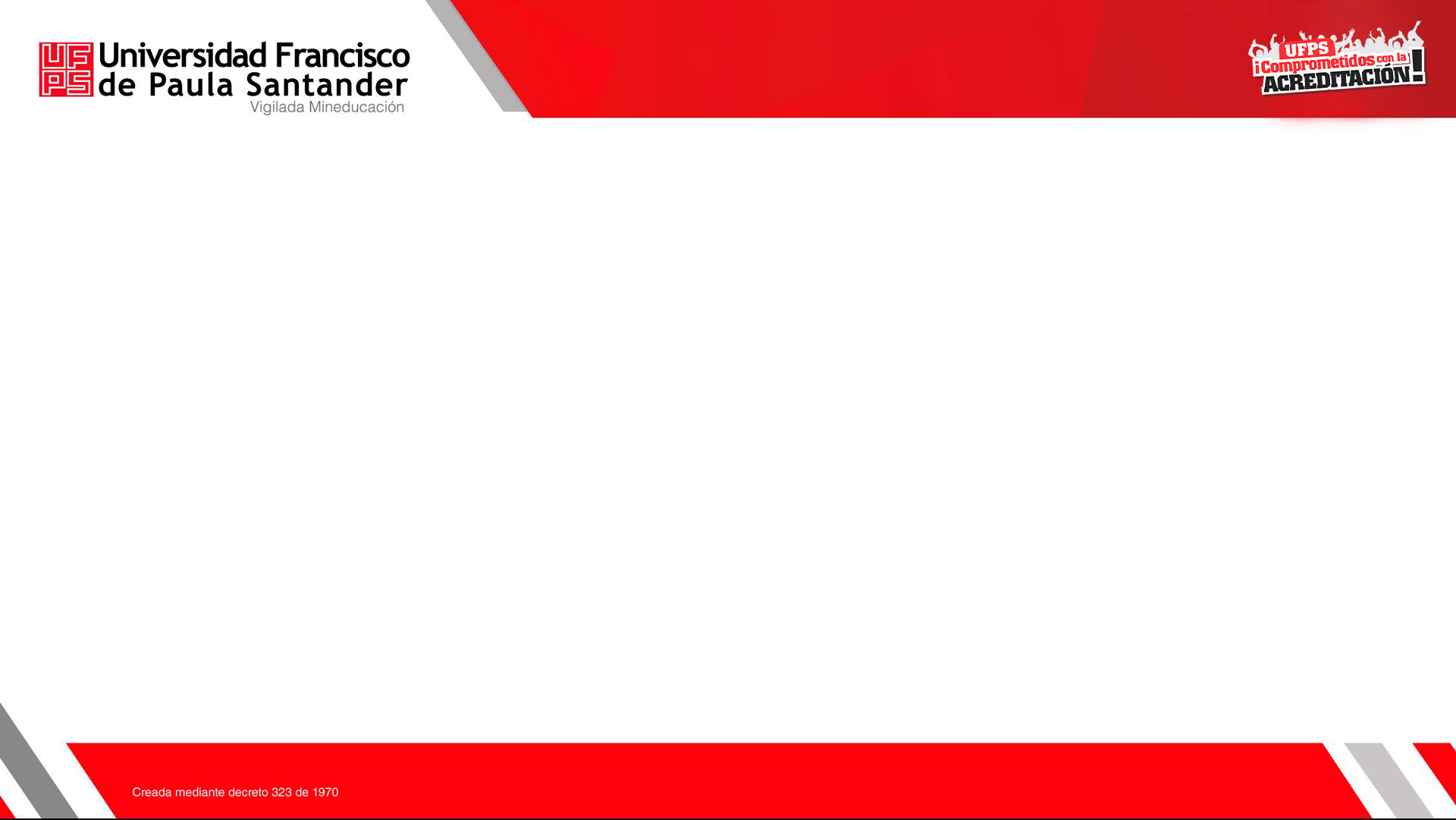 FASES DE IMPLEMENTACIÓN
ENCUADRE
ANÁLISIS
DISEÑO
ELABORACIÓN Y EVALUACIÓN
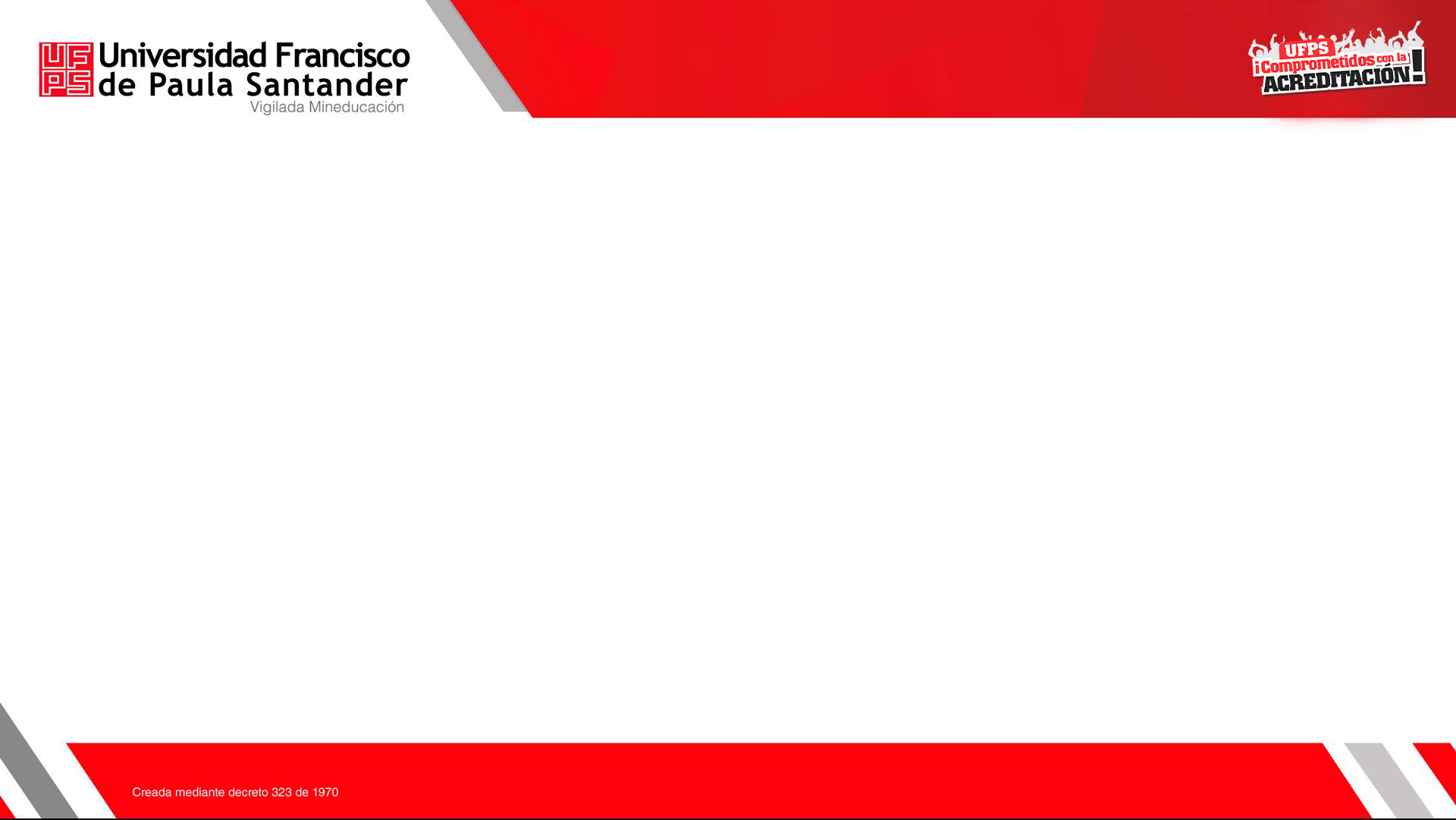 FASES DE IMPLEMENTACIÓN
PROPÓSITO
CONSIDERACIONES GENERALES
NIVELES DE PRACTICA (GUIADA, AUTÓNOMA)
COMPETENCIA GENÉRICA A TRABAJAR
ASIGNATURA
ENCUADRE
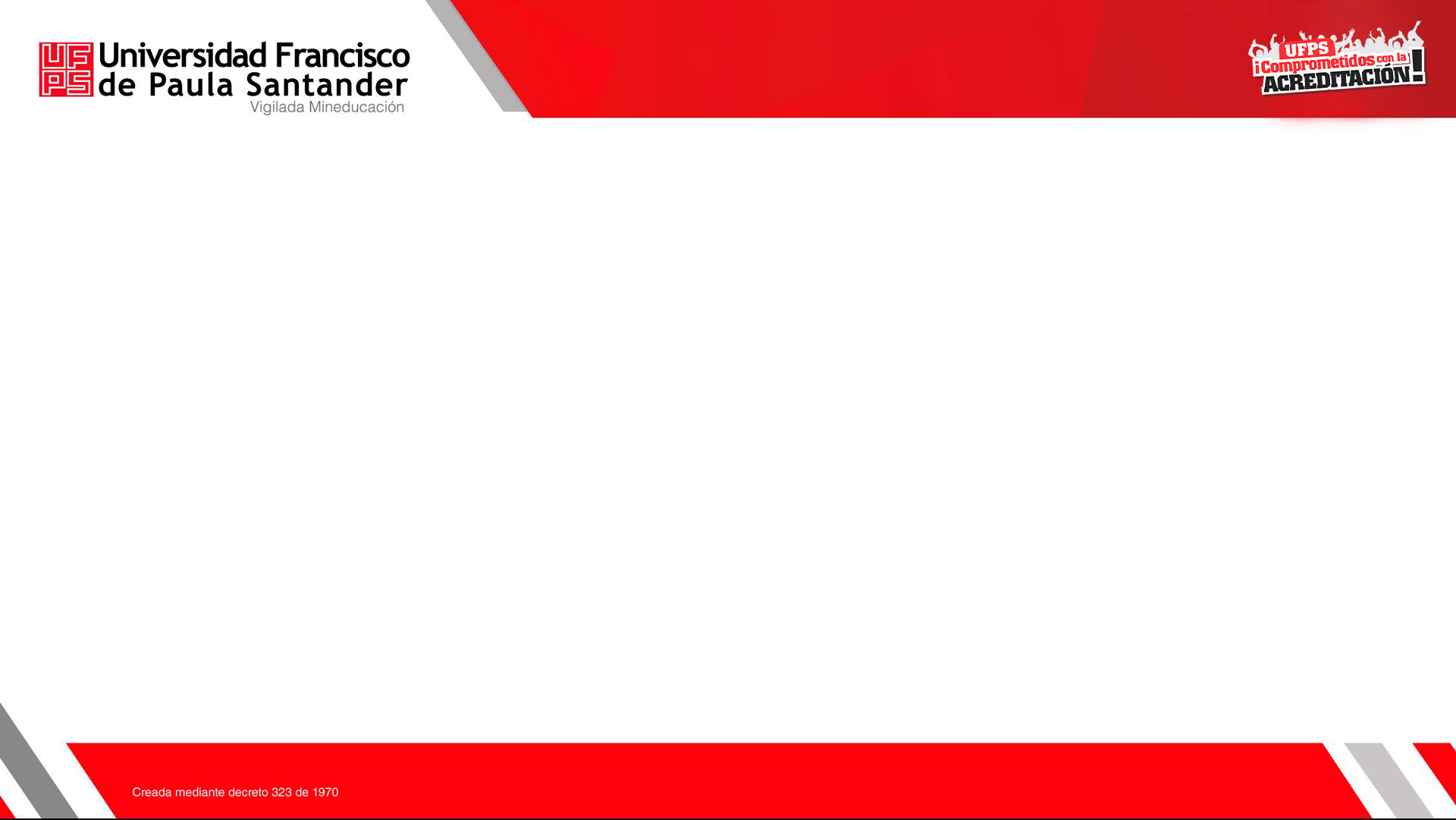 FASES DE IMPLEMENTACIÓN
VARIABLES
ANÁLISIS DE COMPETENCIA
NATURALEZA DEL PROGRAMA
NATURALEZA DE LA ASIGNATURA
ANÁLISIS
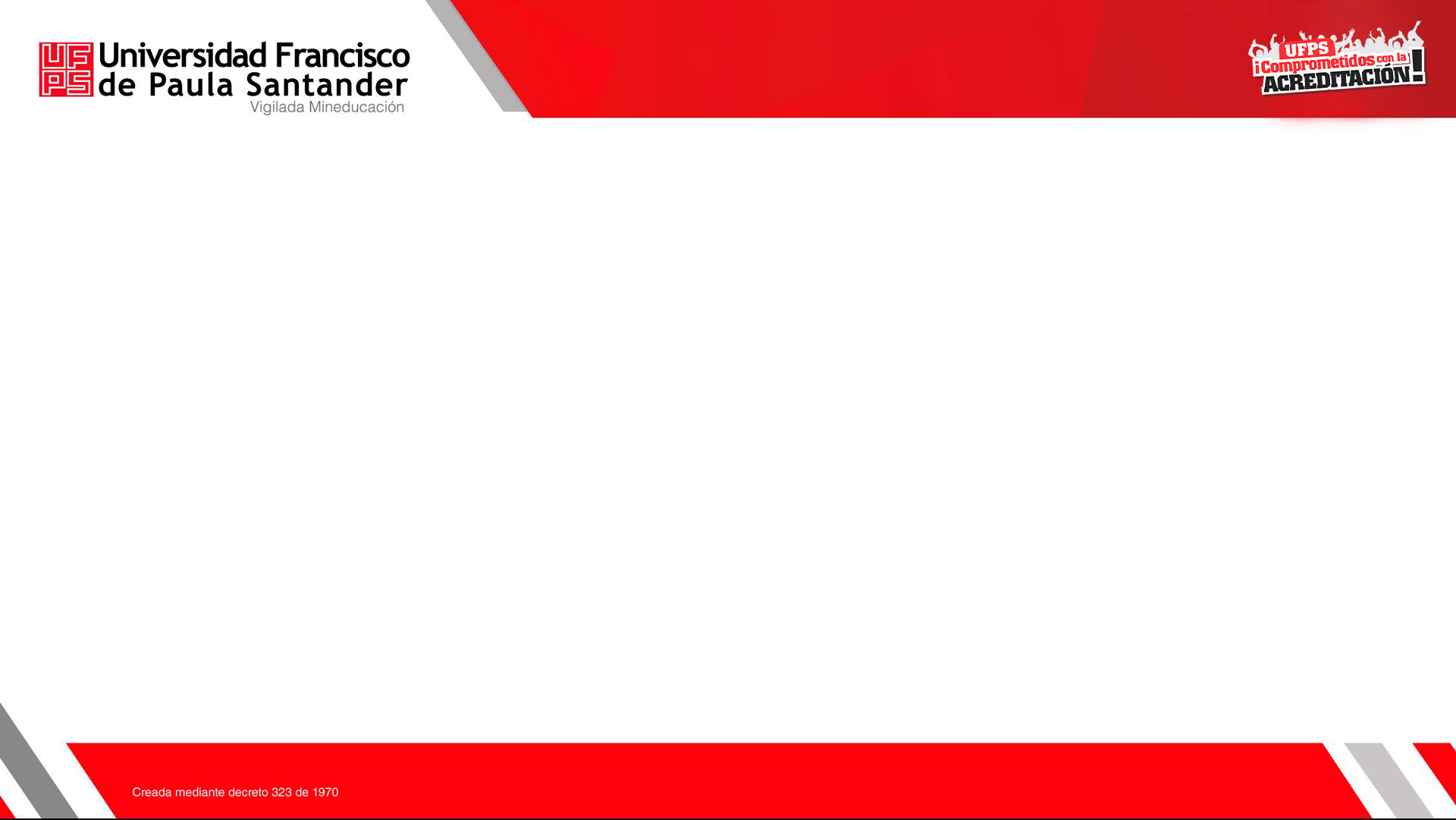 FASES DE IMPLEMENTACIÓN
DETERMINAR PRÁCTICAS (ESTRATEGIA)
CONCEPTOS BÁSICOS DE LA COMPETENCIA GENÉRICA
SECUENCIA DE EJECUCIÓN
DISEÑO
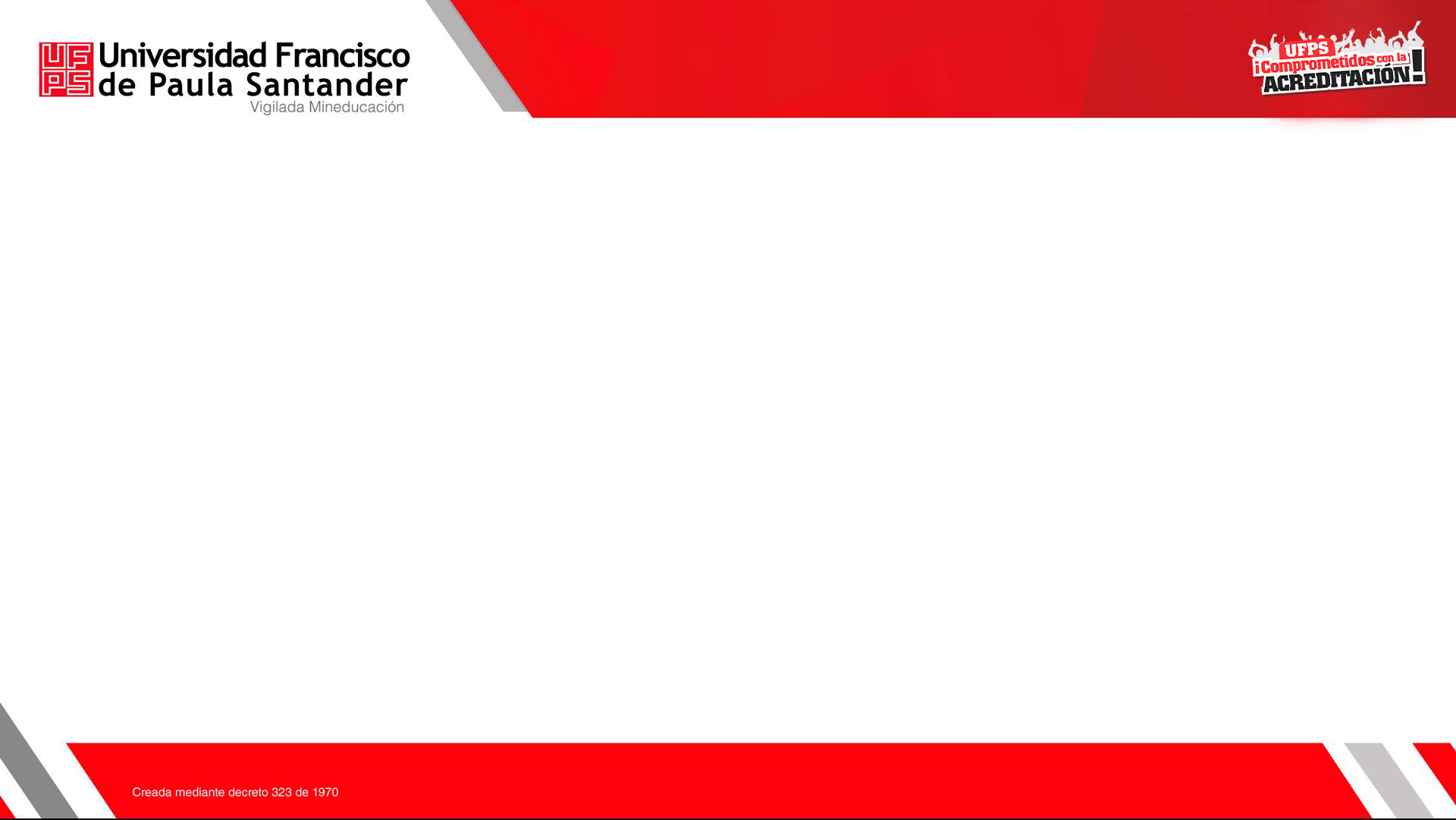 FASES DE IMPLEMENTACIÓN
CONSTRUCCIÓN DE LA ESTRATEGIA
TIPO DE EVALUACIÓN O SOCIALIZACIÓN
DIRECCIONAMIENTO : TRABAJO EN GRUPO O INDIVIDUAL
ELABORACIÓN Y EVALUACIÓN
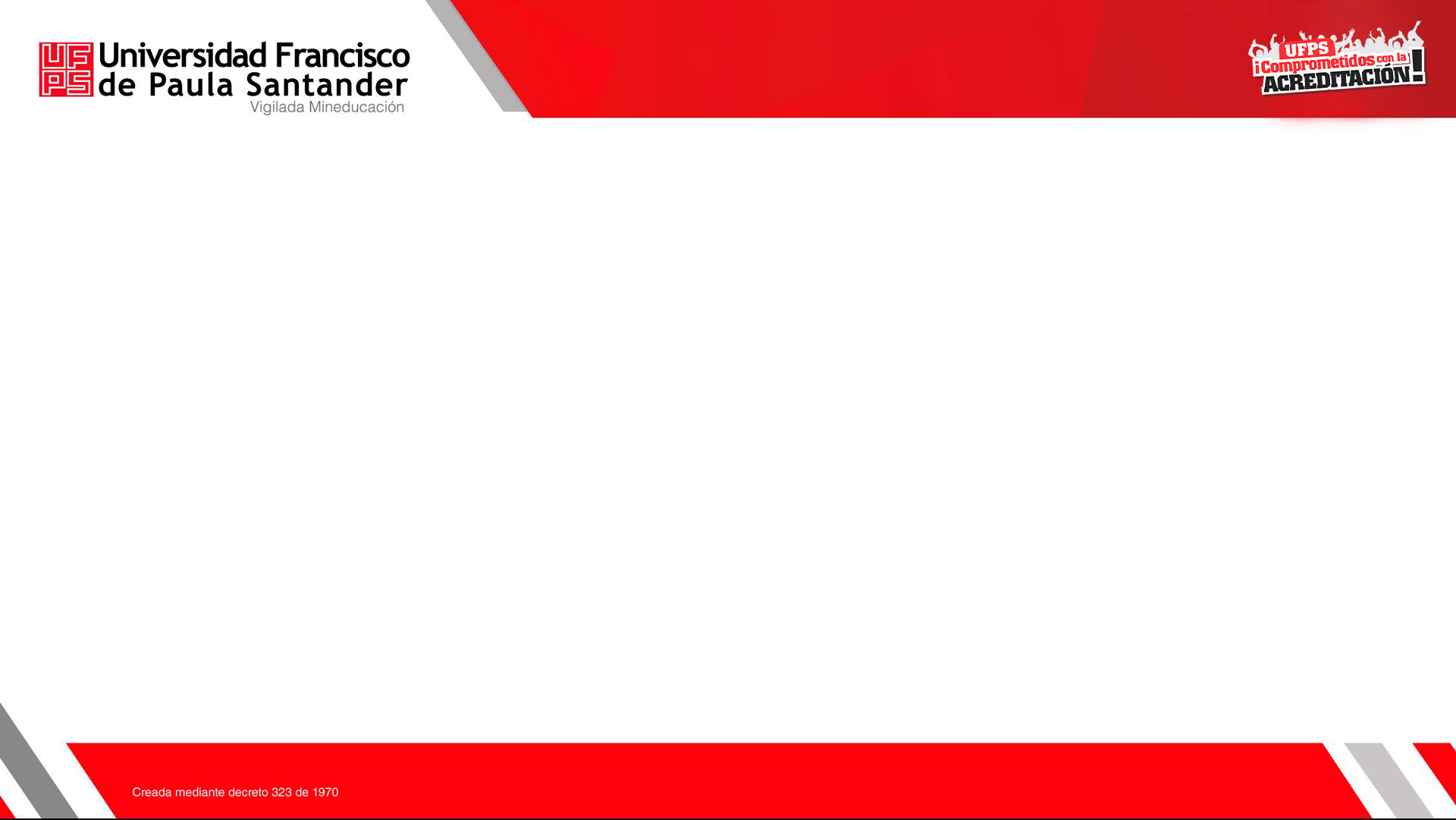 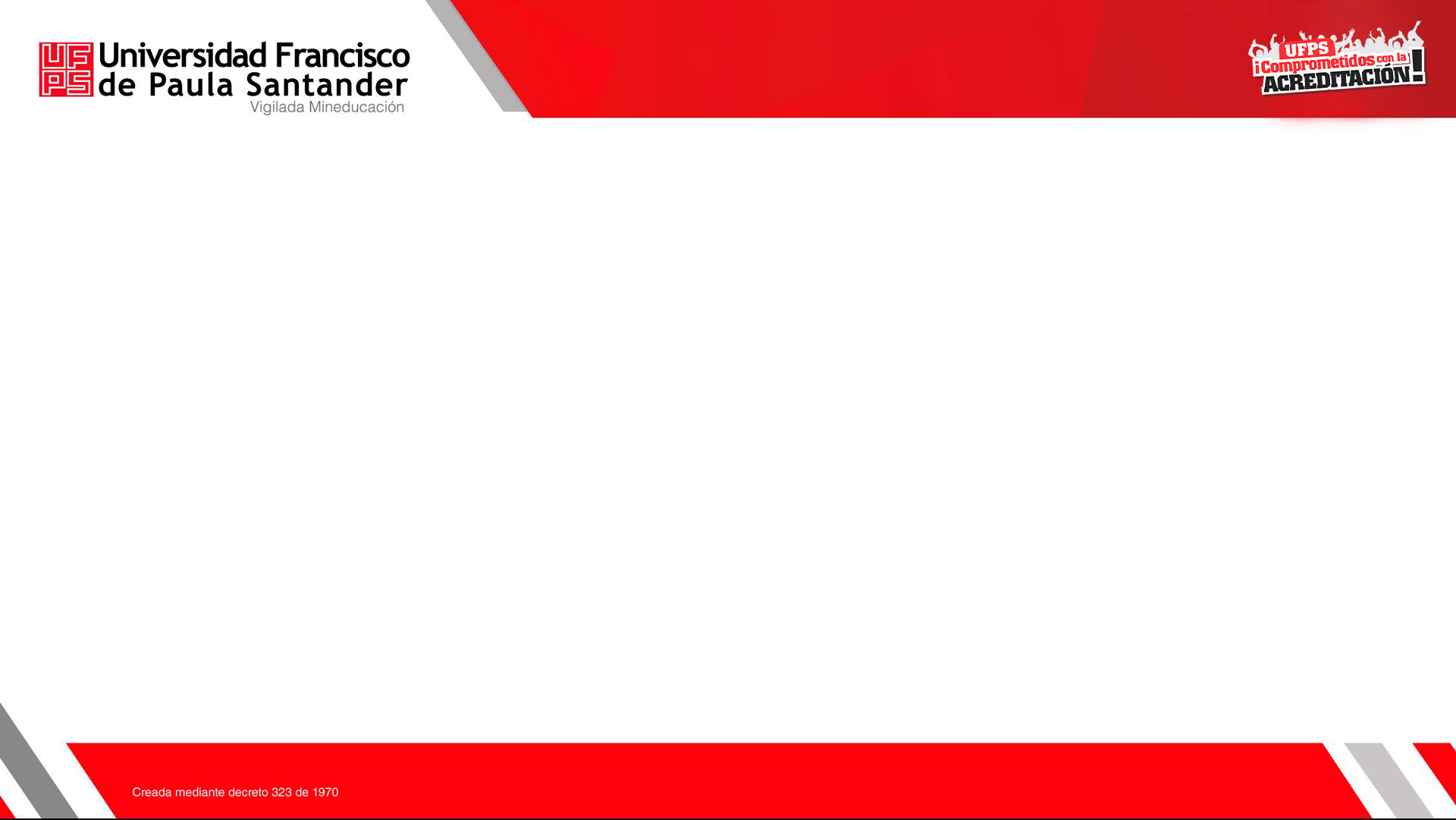